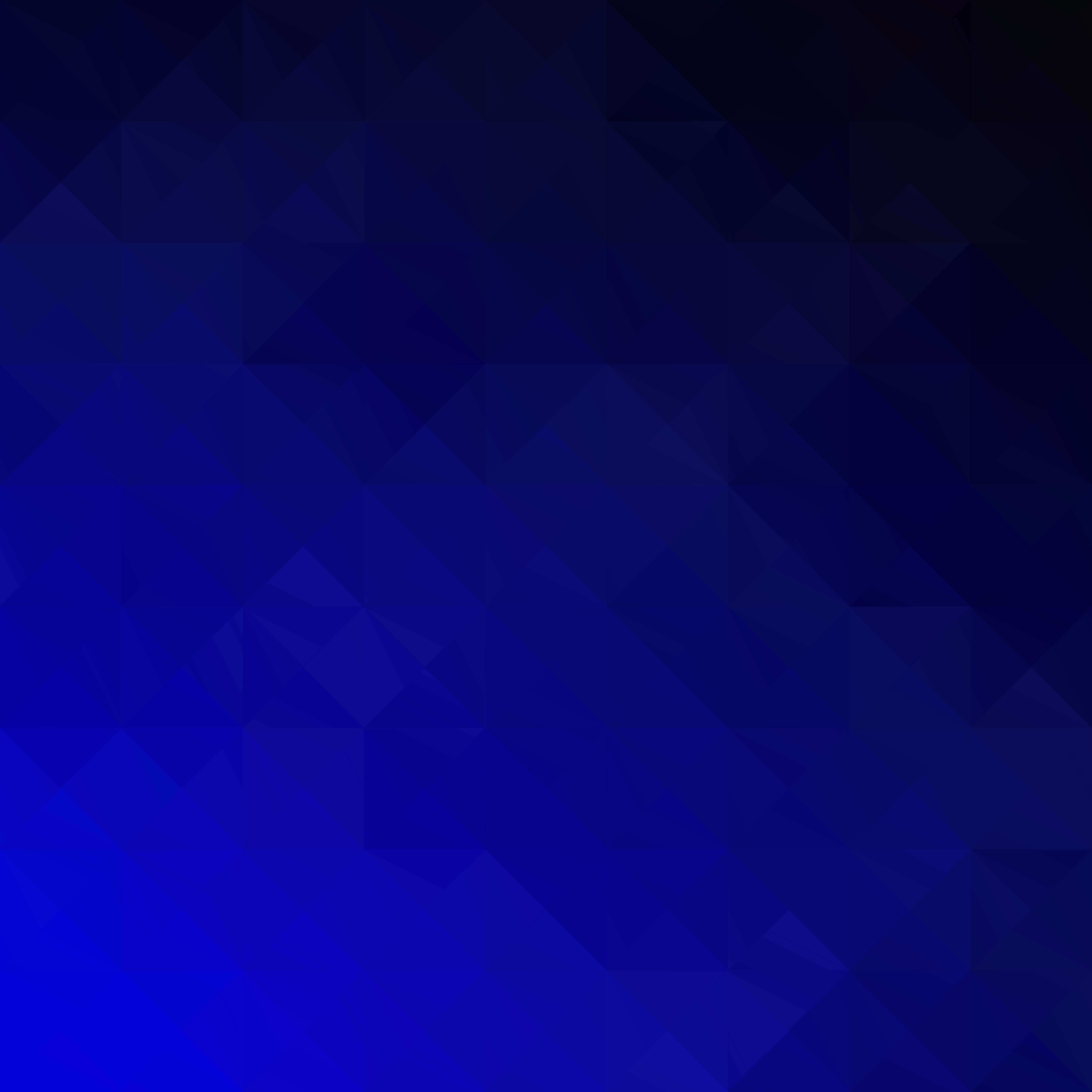 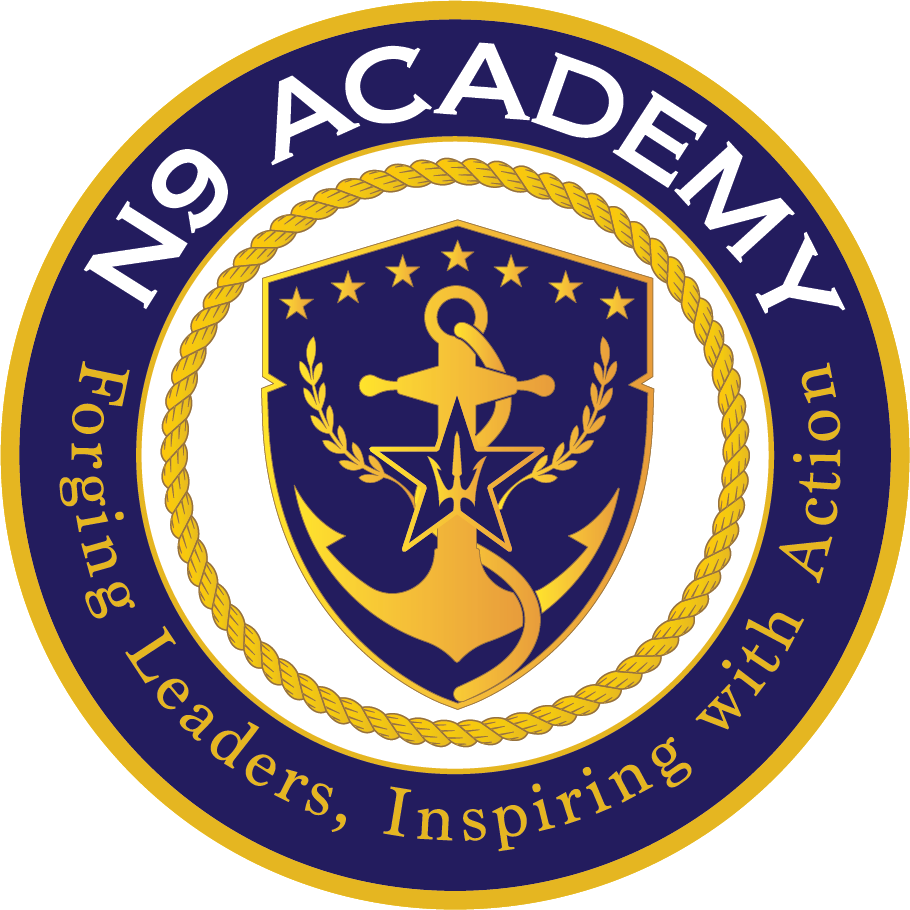 TITLE HERE
Sub Header
Body text Iliqui re, seque commolu ptatur?
Ugia ea voluptatur suntio. Beatio isi ilicitae et ilicipsam quia simus im vellendis quidiae aute si omnihic tiaspiciur si soluptatur sus adicaer chillecus, voluptatur?
Ci apercipsa corum quatur a nobitis nosae nihicia aspiscia es et, auda volorum et quam aut accus veniente necerci psantur?
Simoluptat es velesti onseque vit omnis et lam re, a eum audigni dolum dolor auta con repel eost, occus dolor re vel ium alibeat emperib usciis et ut es am restium dolorerum volorio eaquias el estrum voluptamus dollicab isquatur rataeres quateca borerfero 

denditat alignih illuptibus doluptaessi odisinvellut rent acesect atestias et doloria quas
Me ea cores necatium quiati acerumqui omnimpos minvend ebitas sum laniet essum labore idis ad que maximin res dunt a iusda simet evel iunt quia ducimet, veles eat rem eos destorum dunt aut magnimil is aut aturias cusdae in re pa verest quost laceatam, si
aute si omnihic tiaspiciur si soluptatur sus adicaer chillecus, voluptatur?
Ci apercipsa corum quatur a nobitis nosae nihicia aspiscia es et, auda volorum et quam aut accus veniente necerci psantur?
Simoluptat es velesti onseque vit omnis et lam re, a eum audigni dolum dolor auta con repel eost, occus dolor re vel ium alibeat emperib usciis et ut es am restium dolorerum volorio eaquias el estrum voluptamus dollicab isquatur rataeres quateca borerfero
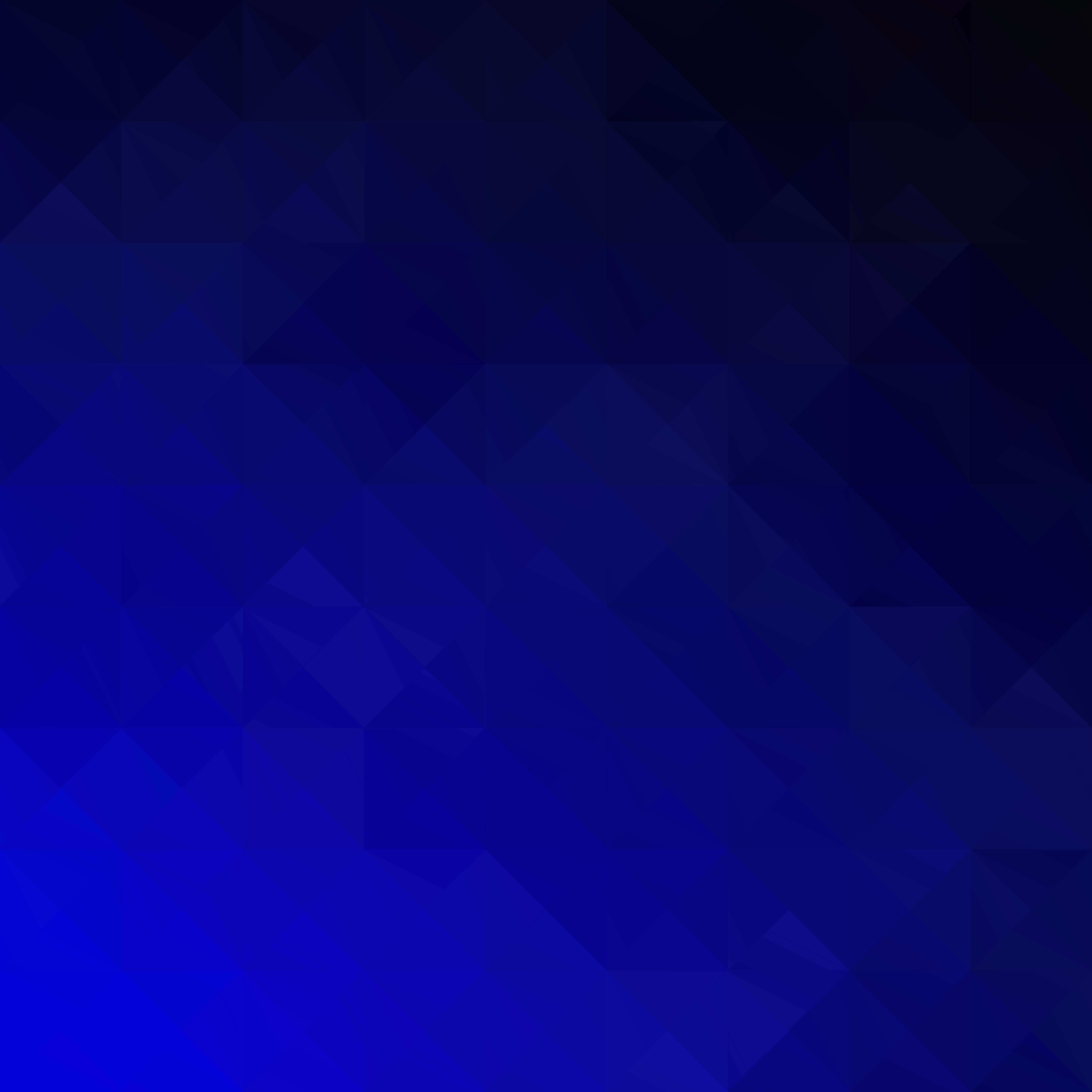 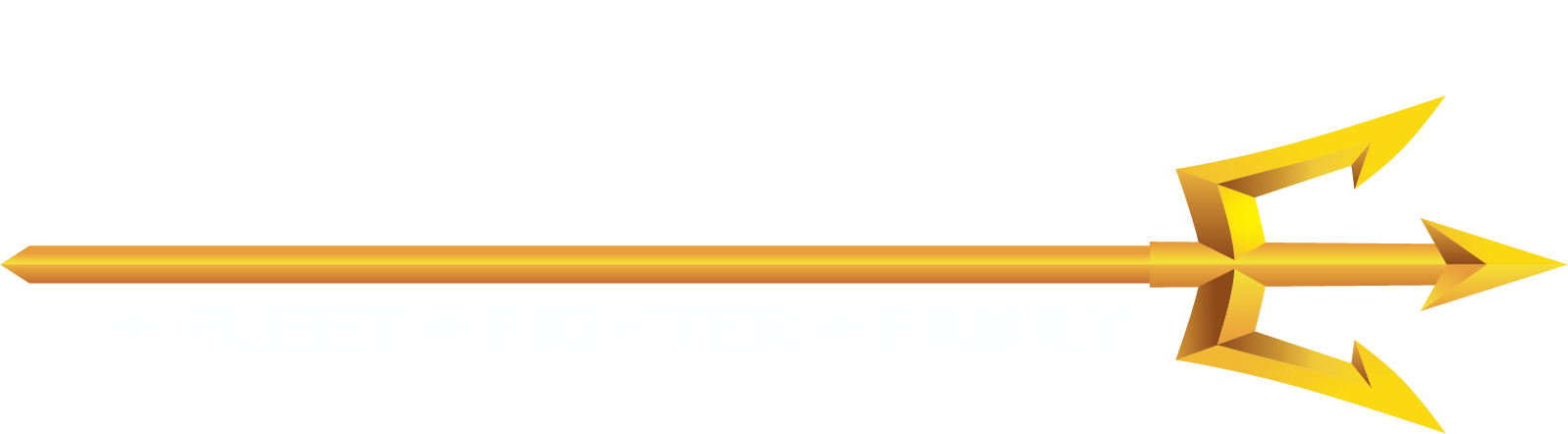